Paleocene Eocene Thermal Maximum
56 million years ago

Troy Clift
Paleocene Epoch
Rapid Climate Change
Rapid increase in greenhouse gases
Global temperature increase of 5 degrees 
Fossil record gives a good understanding of how climate and life were affected
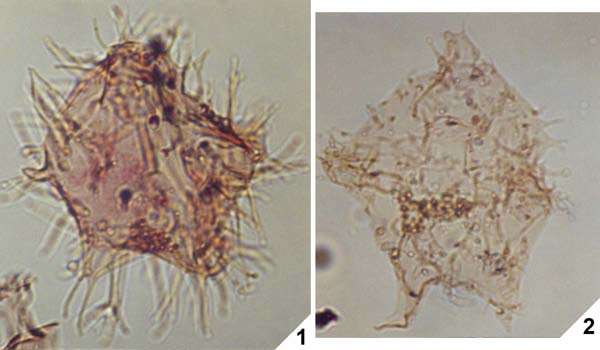 Apectodinium
Causes
Methane hydrates
Decomposing organic material
Volcanism
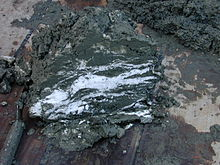 Mass Extinction Event
Many Coccolithophores went extinct
Coral bleaching
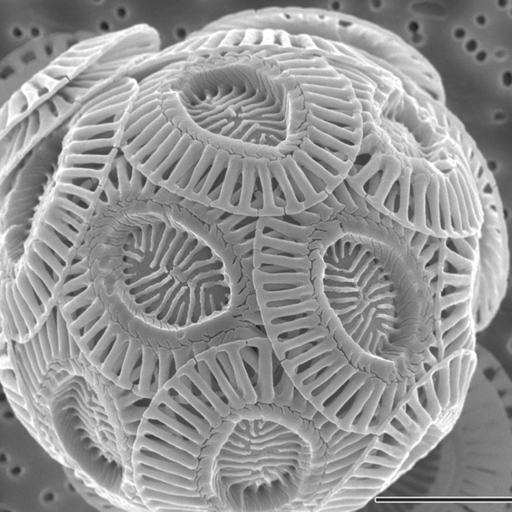 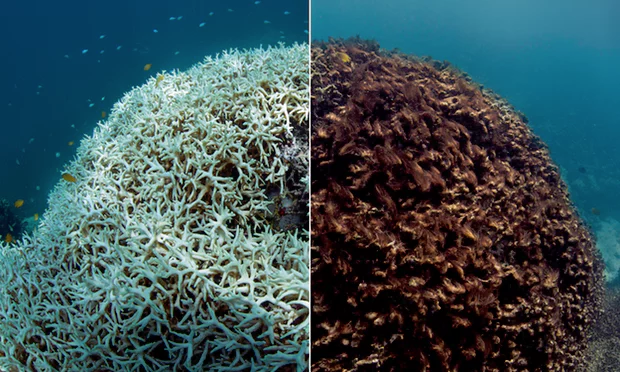 On Dry Land
Ground dwelling herbivores Ectocion and Copecion appear have their usual size 
Primates were much smaller than their immediate descendants
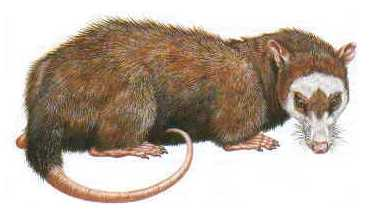 Plants
Increased CO2 levels reduce nutritional value of leaves
Slowed growth rate
Made leaves harder to digest
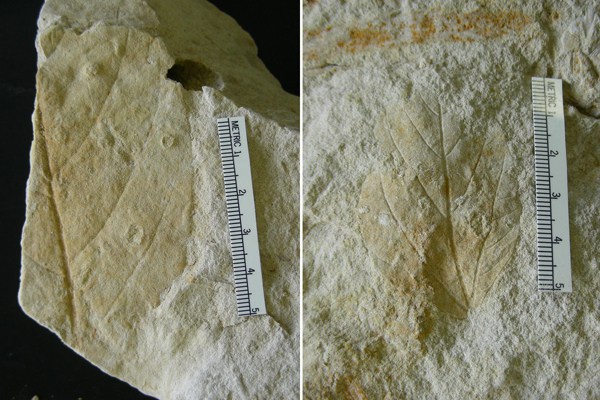 Discussion
How is this event similar to what we face today?
Could methane hydrates play a role in climate change today?
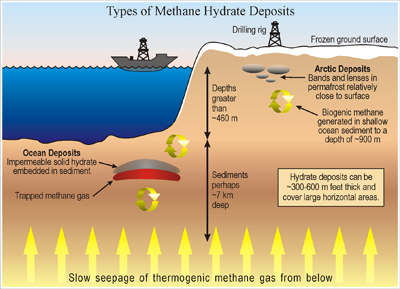 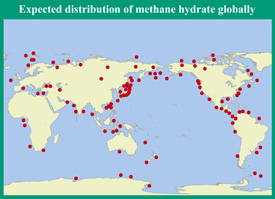 Refences
http://www.palaeontologyonline.com/articles/2011/the-paleocene-eocene-thermal-maximum/
https://www.wunderground.com/climate/PETM.asp#compare
https://www.sciencedaily.com/releases/2016/09/160901102730.htm